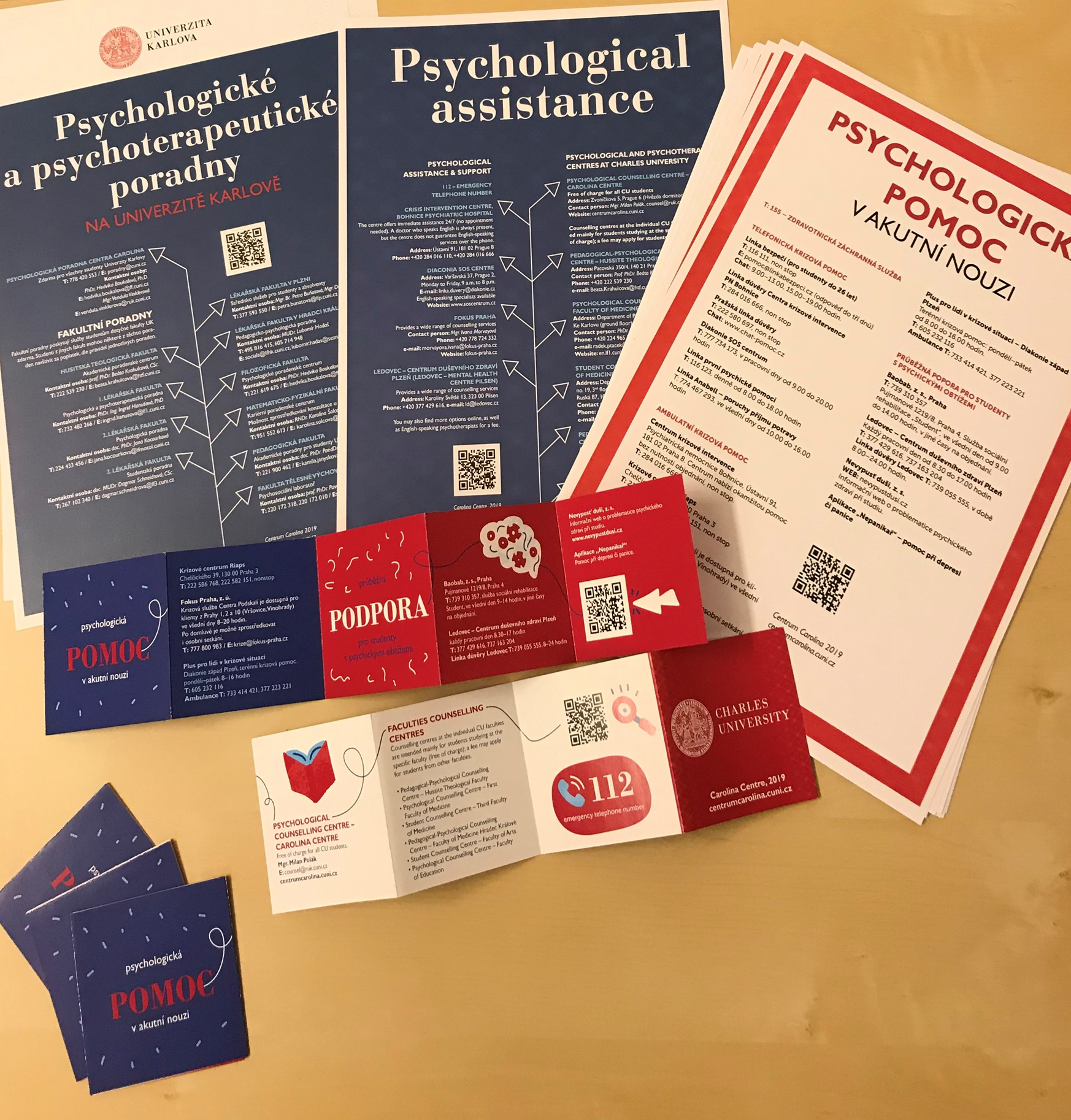 Služby pro studenty se speciálními potřebami
SEMINÁŘ PRO NOVĚ PŘIJATÉ STUDENTY
Centrum Carolina, Mgr. Šárka Vohlídalová, PhDr. Lenka Dobešová
____________________________OBSAH
1/PODMÍNKY VYUŽÍVÁNÍ SLUŽEB
2/SYSTÉM PODPŮRNÝCH SLUŽEB
3/POPIS SLUŽEB
ORIENTAČNÍ TÝDEN 2020
STUDENTI SE SPECIÁLNÍMI POTŘEBAMI
PODMÍNKY
VYUŽÍVÁNÍ SLUŽEB
ORIENTAČNÍ TÝDEN 2020
STUDENTI SE SPECIÁLNÍMI POTŘEBAMI
________KATEGORIE STUDENTŮ SE SP
A student se zrakovým postižením
A1 uživatel zraku
A2 uživatel hmatu/hlasu

B student se sluchovým postižením
B1 uživatel mluveného jazyka
B2 uživatel znakového jazyka

C student s pohybovým postižením
C1 s postižením dolních končetin
C2 s postižením horních končetin

D se specifickými poruchami učení
E s poruchou autistického spektra
F s jinými obtížemi (např. psychické onemocnění, narušená komunikační schopnost či chronické somatické onemocnění)
ORIENTAČNÍ TÝDEN 2020
STUDENTI SE SPECIÁLNÍMI POTŘEBAMI
______PODMÍNKY VYUŽÍVÁNÍ SLUŽEB
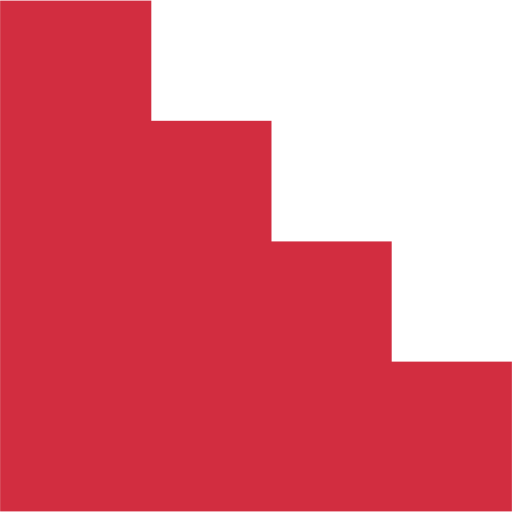 POTVRZENÍ O ZDRAVOTNÍM STAVU
donést na FD
FUNKČNÍ DIAGNOSTIKA
posudek z pohovoru dodat kontaktní osobě
EVIDENCE
INFORMOVANÝ SOUHLAS
podepsat při FD, na studijním oddělení nebo u kontaktní osoby
VŠECHNY TŘI PODMÍNKY JE DŮLEŽITÉ SPLNIT DO 31. 10. 2020 (ale lze se evidovat i později během roku)
ORIENTAČNÍ TÝDEN 2020
STUDENTI SE SPECIÁLNÍMI POTŘEBAMI
_____________FUNKČNÍ DIAGNOSTIKA
SJEDNÁNÍ  
     / dohoda termínu mezi pracovníkem a studentem

PRŮBĚH  
     / rozhovor studenta s odborným pracovníkem

ÚČEL  
     / identifikace potřeb studenta

VÝSLEDEK  
     / posudek, který slouží studentovi jako podklad pro uplatňování modifikací 
       během studia

/ o využití posudku FD  rozhoduje vždy student, doporučení obsažená v posudku nejsou realizována automaticky

/ více informací na: https://centrumcarolina.cuni.cz/CC-24.html
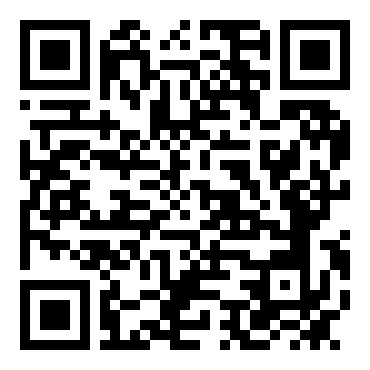 ORIENTAČNÍ TÝDEN 2020
STUDENTI SE SPECIÁLNÍMI POTŘEBAMI
_____________FUNKČNÍ DIAGNOSTIKA
Seznam všech pracovníků je na webu Centra Carolina: https://centrumcarolina.cuni.cz/CC-133.html

Například: 
   	  / Akademické poradny pro studenty UK, PedF UK 
Doc. PhDr. PaedDr. Anna Kucharská, Ph.D.  anna.kucharska@pedf.cuni.cz  
všechny typy postižení
 	/ Ústav jazyků a komunikace neslyšících FF UK 
Mgr. Andrea Hudáková, Ph.D.  andrea.hudakova@ff.cuni.cz
sluchové postižení  
	/ Psychologické poradenské centrum při katedře psychologie FF UK 
PhDr. Mgr. David Čáp  david.cap@ff.cuni.cz  
všechny typy postižení kromě postižení sluchového
ORIENTAČNÍ TÝDEN 2020
STUDENTI SE SPECIÁLNÍMI POTŘEBAMI
_______________________________GDPR
/ Informace o tom, že student je evidován, je zapsána v informačním systému „Student“

/ V SIS není uvedena diagnóza, pouze popis potřeb a kategorie znevýhodnění

/ Přístup k informaci o evidenci mají pouze KO, CC a vybraní pracovníci SO

/ Souhlas s evidencí lze odvolat

/ Informace se uchovávají 10 let po ukončení odebírání služeb pro SSP kvůli vykazování na MŠMT – tam jdou pouze anonymizované informace
ORIENTAČNÍ TÝDEN 2020
STUDENTI SE SPECIÁLNÍMI POTŘEBAMI
SYSTÉM
PODPŮRNÝCH SLUŽEB
ORIENTAČNÍ TÝDEN 2020
STUDENTI SE SPECIÁLNÍMI POTŘEBAMI
__________________SYSTÉM PODPORY
ZDROJE INFORMACÍ
WEB
   / stránka s informacemi pro studenty se SP na UK
 https://centrumcarolina.cuni.cz/CC-13.html   
 
  / stránky příslušných fakult
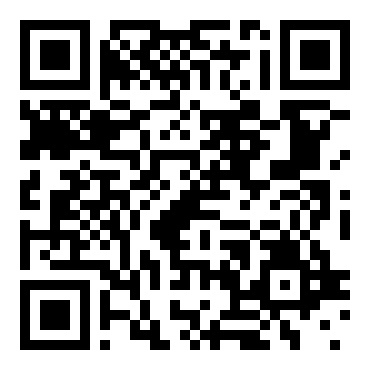 VNITŘNÍ PŘEDPISY
/ OR č. 23/2017 
  Standardy podpory poskytované studentům a uchazečům o studium se SP na UK
  http://www.cuni.cz/UK-8144.html
ORIENTAČNÍ TÝDEN 2020
STUDENTI SE SPECIÁLNÍMI POTŘEBAMI
__________________SYSTÉM PODPORY
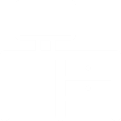 CENTRUM
CAROLINA
SPECIALIZOVANÁ PRACOVIŠTĚ
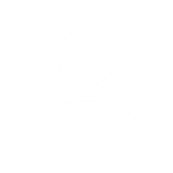 STUDIJNÍ ODDĚLENÍ
VYUČUJÍCÍ
STUDENT SE
SP
OSTATNÍ SUBJEKTY PODPORY
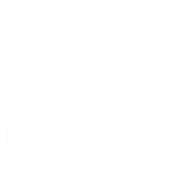 KONTAKTNÍ
OSOBY
ORIENTAČNÍ TÝDEN 2020
STUDENTI SE SPECIÁLNÍMI POTŘEBAMI
__________________SYSTÉM PODPORY
POSKYTOVATELÉ PODPORY
KONTAKTNÍ OSOBY NA FAKULTÁCH
     / koordinují činnosti spojené s evidencí studentů se SP
     / zajišťují modifikace studijních podmínek a prostředí a informují vyučující
     / pomáhají při řešení individ. studijních záležitostí
     / zajišťují individuální konzultace s vyučujícími
     / seznam KO podle fakult na https://centrumcarolina.cuni.cz/CC-66.html
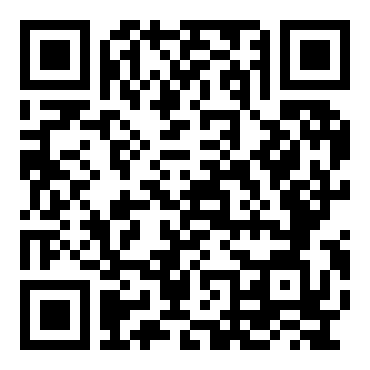 ORIENTAČNÍ TÝDEN 2020
STUDENTI SE SPECIÁLNÍMI POTŘEBAMI
__________________SYSTÉM PODPORY
POSKYTOVATELÉ PODPORY
CENTRUM CAROLINA
     / koordinuje systém podpůrných služeb pro studenty se SP na UK
     / koordinuje a administruje centrální služby studentům se SP 
       	(např. asistenci při studiu, nácvik studijních strategií)
     / půjčuje technické pomůcky (notebook, diktafon, čtečka, program Claroread 	aj.)
     / poskytuje poradenské služby a pomáhá při řešení individuálních         	studijních záležitostí studentů se SP
      / snaží se o snižování bariérovosti prostředí na UK, eviduje informace k 	přístupnosti budov UK
ORIENTAČNÍ TÝDEN 2020
STUDENTI SE SPECIÁLNÍMI POTŘEBAMI
__________________SYSTÉM PODPORY
Centrum Carolina, Celetná 13
/ studenti se zrakovým postižením: PhDr. Lenka Dobešová
/ studenti se sluch. postižením: Mgr. Andrea Hudáková, Ph.D., ÚJKN, FF UK
/ studenti s SPU, asistence při studiu: Mgr. Veronika Plechatá 
/ studenti s tělesným postižením: Bc. Tereza Kalivodová, DiS.,     				Mgr. Ivan Kačur
/ studenti s PAS, zapůjčení pomůcek: Mgr. Jana Vlasáková 
/ studenti s psych. onemocněním, poradenské služby: Mgr. Silvie Nedvědová
/ studenti se socioekonom. znevýhodněním, studenti - rodiče: Mgr. Blanka Štefaničová
ORIENTAČNÍ TÝDEN 2020
STUDENTI SE SPECIÁLNÍMI POTŘEBAMI
__________________SYSTÉM PODPORY
STUDIJNÍ ODDĚLENÍ
     / provádějí registraci studentů se speciálními potřebami 
     / ve spolupráci s KO a garantem stud. programu zajišťují modifikaci studia
     / poskytují studentům poradenské služby v rozsahu své agendy

GARANTI STUDIJNÍCH PROGRAMŮ
     / v příslušných oborech utvářejí obsah studia a ručí za jeho kvalitu
     / navrhují individuální modifikaci přijímací zkoušky 
     / schvalují úpravu studijního plánu a modifikaci podmínek studia
     / připravují seznamy základní studijní literatury pro potřeby digitalizace

VYUČUJÍCÍ
     / připravují modifikovanou podobu kontrol studia (zkoušek apod.)
     / zajišťují studentům přístup k informacím předávaným při výuce ve formě,  
       která je pro ně přístupná
ORIENTAČNÍ TÝDEN 2020
STUDENTI SE SPECIÁLNÍMI POTŘEBAMI
__________________SYSTÉM PODPORY
POSKYTOVATELÉ PODPORY
SPECIÁLNÍ PRACOVIŠTĚ A PORADNY
     / půjčují knihy a studijní materiály (včetně cizojazyčné literatury) i v digitální podobě
     / zajišťují pro studenty se SP převádění studijních textů do přístupné formy 
      (digitalizace, skenování, …)
     / zapůjčují speciální pomůcky
     / poskytují poradenství
     / pořádají sportovní aktivity

Například:
   Digitalizační střediska (Centrum Carolina, Knihovna PedF, Knihovna ETF)
         Ústav jazyků a komunikace neslyšících Filozofické fakulty UK 
            FTVS – sportovní aktivity pro studenty se speciálními potřebami
ORIENTAČNÍ TÝDEN 2020
STUDENTI SE SPECIÁLNÍMI POTŘEBAMI
POPIS
PODPŮRNÝCH SLUŽEB
ORIENTAČNÍ TÝDEN 2020
STUDENTI SE SPECIÁLNÍMI POTŘEBAMI
______________________POPIS SLUŽEB
ASISTENCE PŘI STUDIU poskytovaná studenty
/ založena na mezistudentské pomoci (asistenti = studenti UK)
/ činnosti: zápis z přednášky, asistence ve výuce, doprovody, pomoc při sebeobsluze apod.
/ asistenti odměňováni formou stipendia (čtvrtletně) nebo DPP
/ klient je studentem UK, asistent většinou také
/ koordinuje Centrum Carolina (V. Plechatá)
ORIENTAČNÍ TÝDEN 2020
STUDENTI SE SPECIÁLNÍMI POTŘEBAMI
______________________POPIS SLUŽEB
ASISTENCE PŘI STUDIU poskytovaná odborníky
/ poskytují odborníci z PedF a FF
/ koordinuje Centrum Carolina (V. Plechatá)
/ nácvik studijních strategií (nácvik strategií při práci s textem  -efektivita čtení, orientace v dokumentech; práce s výpočetní technikou umožňující kontrolu správnosti textu, efektivní využití času pro studium, rozvržení studijních povinností a zvládání sociálních dovedností apod.) 
/ podpora při psaní akademických textů
ORIENTAČNÍ TÝDEN 2020
STUDENTI SE SPECIÁLNÍMI POTŘEBAMI
______________________POPIS SLUŽEB
DIGITALIZACE STUDIJNÍCH TEXTŮ
/ 3 pracoviště:
Digitalizační středisko Centra Carolina
hlavní pracoviště
KONTAKT: digitalizace@ruk.cuni.cz
Adresa: Celetná 20, Praha 1

Knihovna pedagogické fakulty
pro studenty PedF

Knihovna evangelické teologické fakulty
pro studenty teologických fakult
POSKYTOVANÉ SLUŽBY
     / digitalizace studijních materiálů - převod tištěného do elektronické podoby 
     / Braillský tisk studijních zdrojů (pouze ve středisku Centra Carolina)
     / černotisk a vazba materiálů
     / studovna  - PC se speciálním softwarem (ZoomText, Magic, JAWS)
     / tisk zdarma pro všechny studenty se SP
ORIENTAČNÍ TÝDEN 2020
STUDENTI SE SPECIÁLNÍMI POTŘEBAMI
______________________POPIS SLUŽEB
NÁCVIK PROSTOROVÉ ORIENTACE
/ pro studenty se zrakovým a tělesným postižením
/ nácvik pohybu v prostorách, kde se studenti pravidelně pohybují 
/ koordinuje Centrum Carolina (Lenka Dobešová)
/ službu provádějí externí instruktoři
/ více informací na https://centrumcarolina.cuni.cz/CC-48.html
ORIENTAČNÍ TÝDEN 2020
STUDENTI SE SPECIÁLNÍMI POTŘEBAMI
______________________POPIS SLUŽEB
TLUMOČNICKÉ, PŘEPISOVATELSKÉ A ZAPISOVATELSKÉ SLUŽBY
tlumočení
     / z a do českého znakového jazyka
     / poskytováno profesionálními tlumočníky

přepis
     / tzv. simultánní přepis = doslovný přepis mluvené řeči v reálném čase
     / poskytováno profesionálními přepisovateli

zápis
     / pořizování poznámek v průběhu výuky
     / poskytováno zaučenými studenty v rámci asistence při studiu
/ možné zajistit na výuku, konzultace a další aktivity spojené se studiem na UK
/ zajišťuje kontaktní osoba nebo jiný pověřený pracovník fakulty
https://ujkn.ff.cuni.cz/cs/sluzby/
ORIENTAČNÍ TÝDEN 2020
STUDENTI SE SPECIÁLNÍMI POTŘEBAMI
______________________POPIS SLUŽEB
ZAPŮJČENÍ POMŮCEK
/ služba poskytována Centrem Carolina
/ notebooky, tablety, diktafony, čtečky, kapesní lupa, speciální klávesnice a myš k PC, 	program Claroread…
/ základní výpůjční doba je šest měsíců (s možností prodloužení)
/ více informací na https://centrumcarolina.cuni.cz/CC-44.html
/ pomůcky je možné zajistit také na domovské fakultě studenta (po domluvě s KO)
ORIENTAČNÍ TÝDEN 2020
STUDENTI SE SPECIÁLNÍMI POTŘEBAMI
______________________POPIS SLUŽEB
PORADENSKÉ SLUŽBY
/ seznam poraden k dispozici na https://centrumcarolina.cuni.cz/CC-16.html
/ poradny Centra Carolina, poradny na fakultách
/ nejen pro studenty se specifickými potřebami
/ psychologická, sociálně právní, kariérní poradna, koučování apod.
/ konzultace jsou bezplatné
/ nutné domluvit s časovým předstihem
ORIENTAČNÍ TÝDEN 2020
STUDENTI SE SPECIÁLNÍMI POTŘEBAMI
__________ZÁSADY VYUŽÍVÁNÍ SLUŽEB
1. Absolvovat funkční diagnostiku 

2. Být evidován jako student se SP 

3. Podat žádost o službu koordinátorům služeb

4. Zajistit si službu s dostatečným předstihem

5. Být v kontaktu a spolupracovat s koordinátorem služby

6. Hlásit změny v kontaktních údajích

7. V případě změny zdravotního stavu opětovně absolvovat FD
ORIENTAČNÍ TÝDEN 2020
STUDENTI SE SPECIÁLNÍMI POTŘEBAMI
__________STUDIUM V ZAHRANIČÍ
Program ERASMUS+
/ socioekonomicky znevýhodnění studenti - žádost o navýšení účelového 					stipendia
/ zdravotně znevýhodnění studenti – speciální stipendium určené na pokrytí zvýšených výdajů v zahraničí, vyplývajících ze zdravotních potřeb
ORIENTAČNÍ TÝDEN 2020
STUDENTI SE SPECIÁLNÍMI POTŘEBAMI
_____________NEZISKOVÉ ORGANIZACE
Asistence o.p.s.  www.asistence.org 

Pražská organizace vozíčkářů  www.pov.cz 

Fokus  www.fokus-praha.cz 

Baobab  www.baobab-zs.cz 

Nevypusť duši www.nevypustdusi.cz
ORIENTAČNÍ TÝDEN 2020
STUDENTI SE SPECIÁLNÍMI POTŘEBAMI
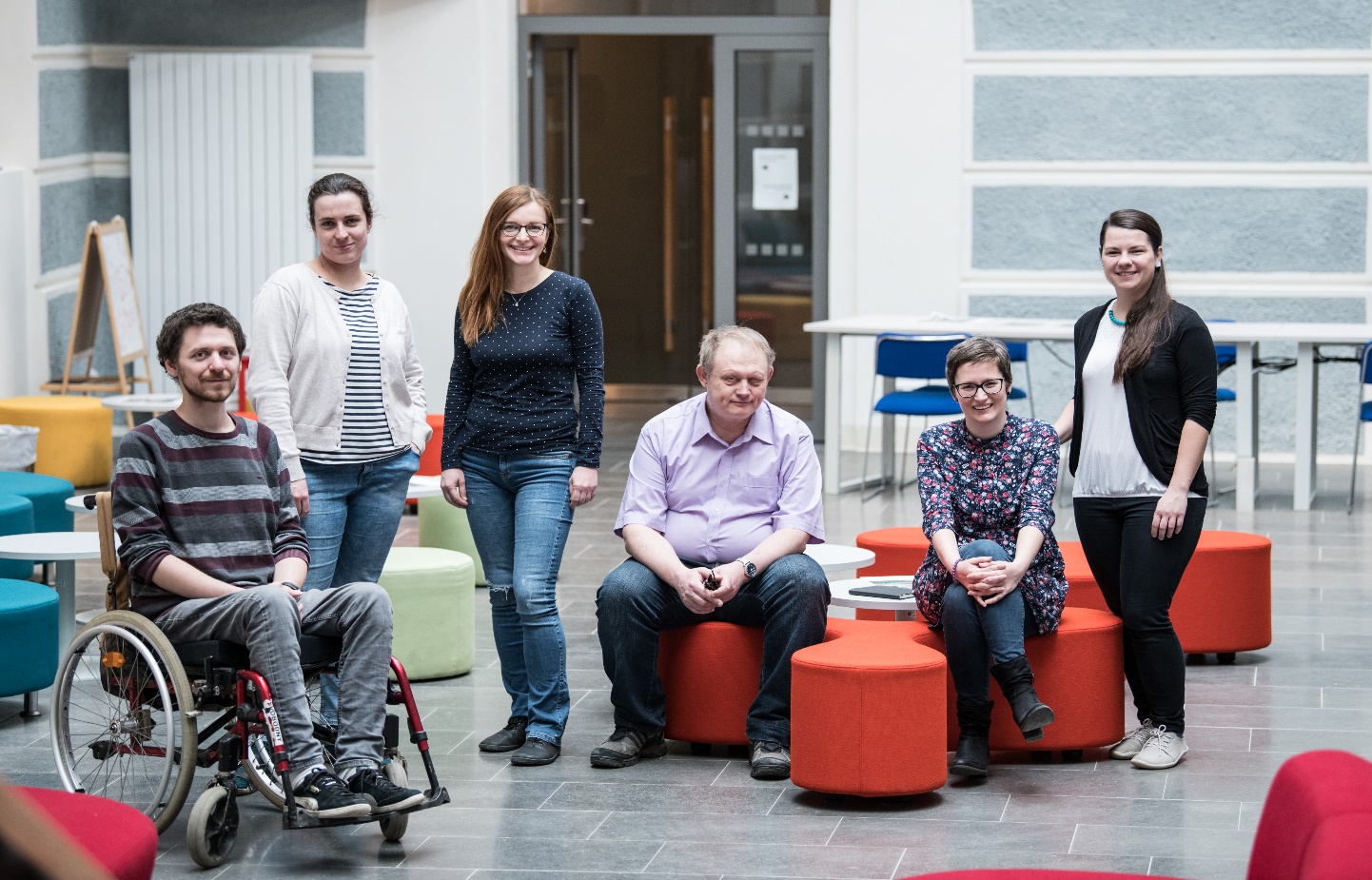 Děkujeme za pozornost
Centrumcarolina.cuni.cz
centrumcarolina@cuni.cz
ORIENTAČNÍ TÝDEN 2020
STUDENTI SE SPECIÁLNÍMI POTŘEBAMI